2
Vilka är Svenska Afghanistankommittén?
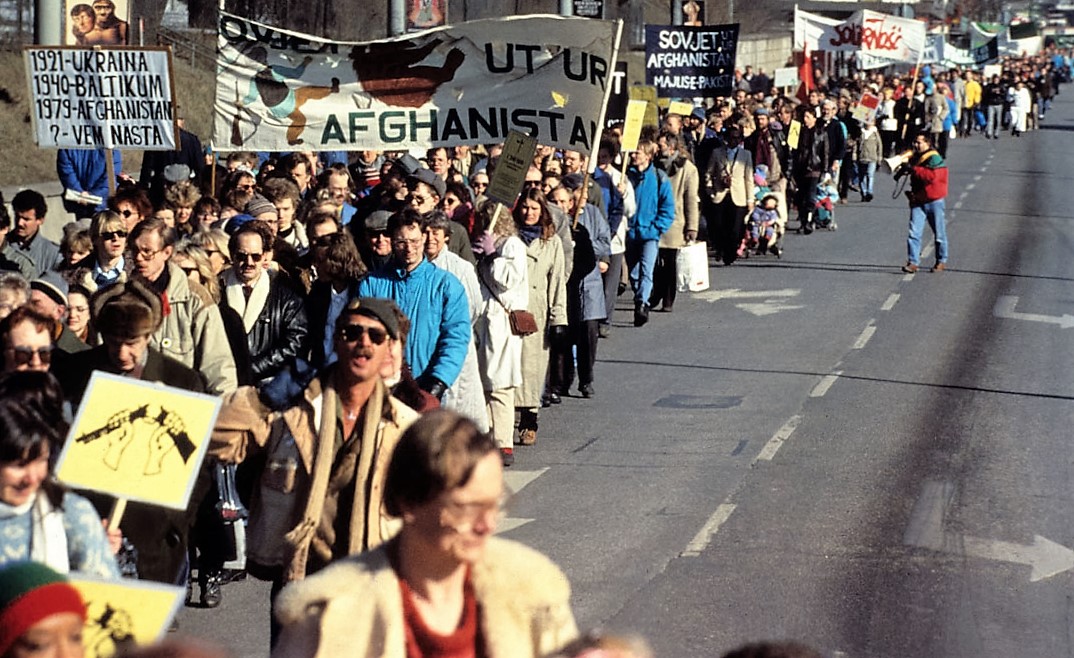 Har sedan 1982 arbetat oavsett ockupation, inbördeskrig, talibaner eller nuvarande krig
Religiöst och politiskt oberoende
12 lokalföreningar i Sverige, en i Kabul
3432 medlemmar 2016
SAK startades 1980 som en proteströrelse mot Sovjets invasion av Afghanistan
3
Vår bakgrund:
Har sedan 1982 arbetat i Afghanistan oavsett ockupation, inbördeskrig, talibaner eller nuvarande krig
Religiöst och politiskt oberoende organisation
4
Vår bakgrund:
SAK är en medlemsbaserad bistånds- och solidaritets-  organisation som arbetar rättighetsbaserat. 
Vi driver opinion och samlar in pengar till vår verksamhet för  människor i Afghanistan. 
Vi arbetar för och med de mest utsatta på den afghanska landsbygden – kvinnor,  flickor, pojkar, personer med funktionsnedsättning samt människor som befinner sig på flykt eller har återvänt från  grannländerna.
5
6
Vår vision
Ett Afghanistan fritt från fattigdom, våld och  diskriminering. Där mänskliga rättigheter  respekteras och alla lever i värdighet, med  lika möjligheter och i social rättvisa.
Vårt uppdrag

Ge människor makt över sin utveckling och  sina liv.
Vårt uppdrag är att ge människor i utsatta positioner  chansen  att fullt ut delta i samhället och påverka sin egen situation.
Vi stöttar de med lägst position på en av världens farligaste  platser. Vi ger dem förutsättningar att uppnå förändring så att Afghanistan kan gå från att vara en plats fylld av våld, oro och diskriminering till ett mer säkert, stabilt och rättvist  samhälle.
[Speaker Notes: Fotograf: Malin Hoelstad]
Vårt arbete – värdeord
LYHÖRDHET
Vi arbetar tillsammans  med målgrupper för  att möta deras behov  och legitima krav
i ett respektfullt  samarbete.
OPARTISKHET
Vi tar inte ställning
i några konflikter och är  opartiska när det gäller  sociala, etniska och  partipolitiska intressen.
JÄMLIKHET
Vi främjar lika  möjligheter och  underlättar lika tillgång  till resurser för alla  människor.
SOCIAL RÄTTVISA
Vi strävar alltid efter  att vara rättvisa mot alla
vi arbetar med samt  till försäkra alla  människors rättigheter
INTEGRITET
Vi är ärliga och öppna
i allt vad vi gör och säger  samt är alltid beredda på  att stå till svars för våra  handlingar.
Vårt huvudbudskap
Vårt övergripande huvudbudskap är att vi skapar förändring i ett av världens farligaste land Afghanistan.
FÖRÄNDRING
i ett av de farligaste
länderna i världen.
10
SAKs strategiska plan 2018-21:
SAKs program styrs mot fem strategiska mål: 
Bättre hälsa (mål 1)
Tillgång till utbildning (mål 2)
Försörjningsmöjligheter och lokal samhällsutveckling (mål 3)
Folkligt och politiskt engagemang (mål 4)
Trovärdighet och hållbarhet (mål 5)

SAKs arbete omfattar tre strategiska metoder: 
Grundläggande tjänster som till exempel sjukvård och skolor
Kapacitetsutveckling av till exempel byråd eller lokala myndigheter samt 
Påverkansarbete i Afghanistan, Sverige och internationellt. 

SAK prioriterar att arbeta i geografiska områden som inte nås av staten eller andra organisationer, och att arbeta med människor som är exkluderade från de möjligheter till vård eller skolgång som eventuellt finns. SAK är en självständig organisation men samarbetar med andra inom det civila samhället lokalt, nationellt och internationellt.
11
Foto: Malin Hoelstad
12
SAKs målgrupper i Afghanistan:
Kvinnor
Barn
Personer med funktionsvariationer 
Internflyktingar
13
SAKs program i Afghanistan (2019)
Utbildning: 94000 barn i SAKs skolor varav 58% flickor
Hälsovård: mer än 1,6 miljoner patientbesök, 49% kvinnor 
Rehabilitering av personer med funktionsnedsättning: Mer än 23 000 personer fick hjälp med sjukgymnastik och ortopedisk hjälpmedel
Landsbygdsutveckling: stött 831 befintliga sparlånekassor samt bildat 224 nya för att ge människor på landsbygden tillgång till mikrolån för att utveckla sin försörjning. SAK stödjer över 1 000 byar genom projektet för lokalstyre och försörjning samt afghanska statens program för lokalstyre. Genom samarbetet genomfördes bland annat 173 infrastrukturprojekt under året.
Anställda i Afghanistan: 5760 varav 99% är afghaner
14
SAKs utbildningsverksamhet i Afghanistan
94 000 barn i SAKs skolor (2019)
Ca 58 % av eleverna är flickor
596 byskolor, 46 nomadskolor, 35 coaching classes
Jämställdhetsperspektiv i läroböckerna
Vidareutbildning för lärare, mentorutbildning
Intern utbildning (pedagogik för lärare), utbilda myndighetspersonal i ledarskap och förvaltning
TEMP (master för lärarutbildare) i Indien
SAKs fokus: flickor, barn med funktionsvariationer och barn i nomadfamiljer 
SAK driver community based education, så kallade byskolor 
Erbjuder grundskoleutbildning och i begränsad omfattning även gymnasienivå
Erbjuder Coaching classes (examensklasser för kvinnor som hoppat av pga olika skäl)
Klasser för återvändande och internflyktingar
SAKs skolbarn
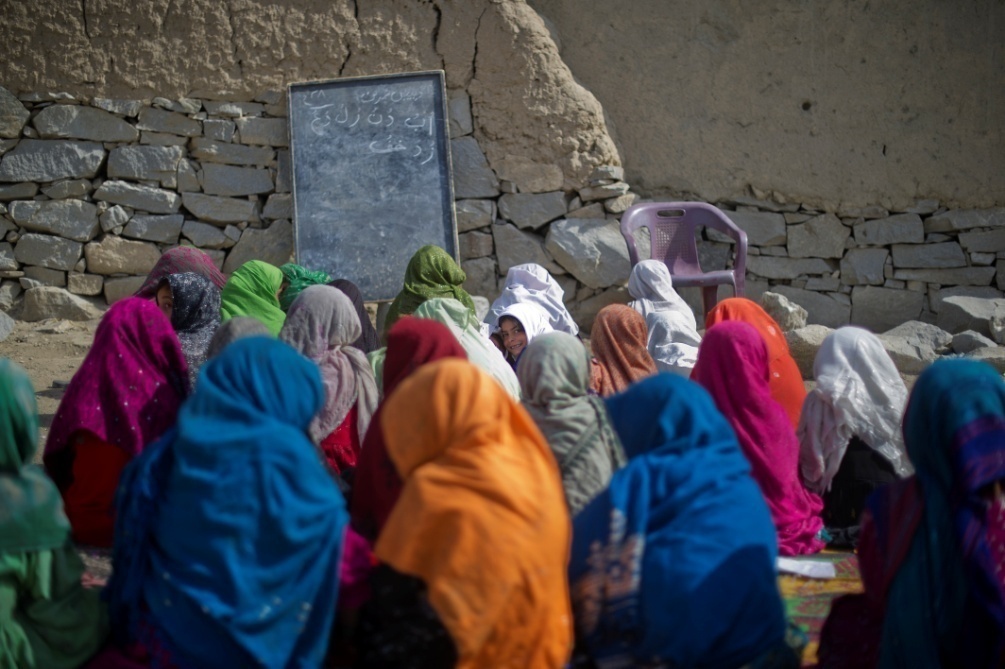 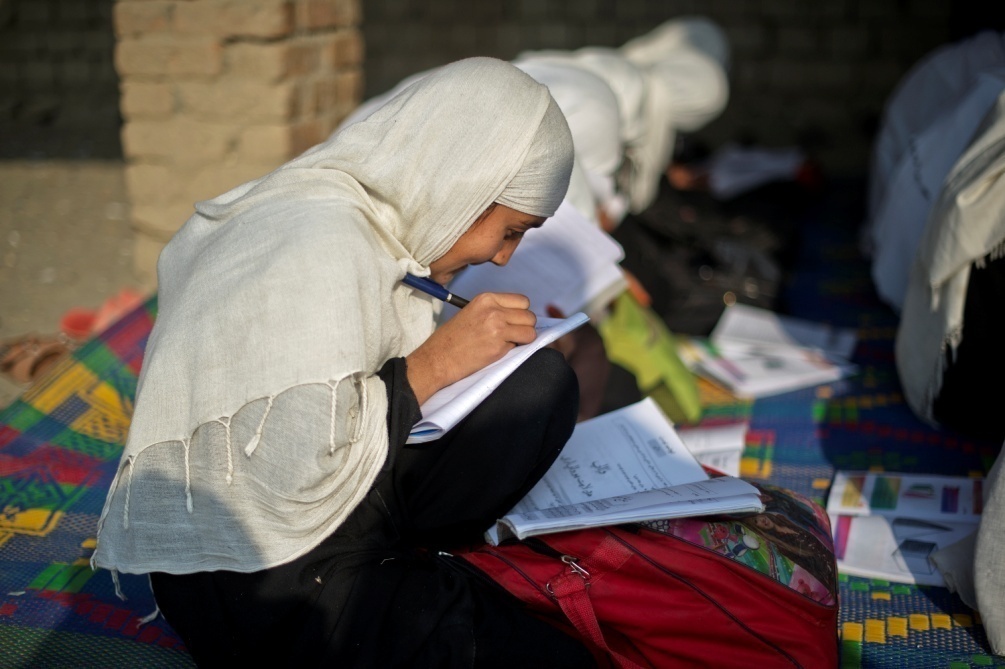 Foto: Christoffer Hjalmarsson
[Speaker Notes: Foto: Christoffer Hjalmarsson
Jalalabad Beniga village school]
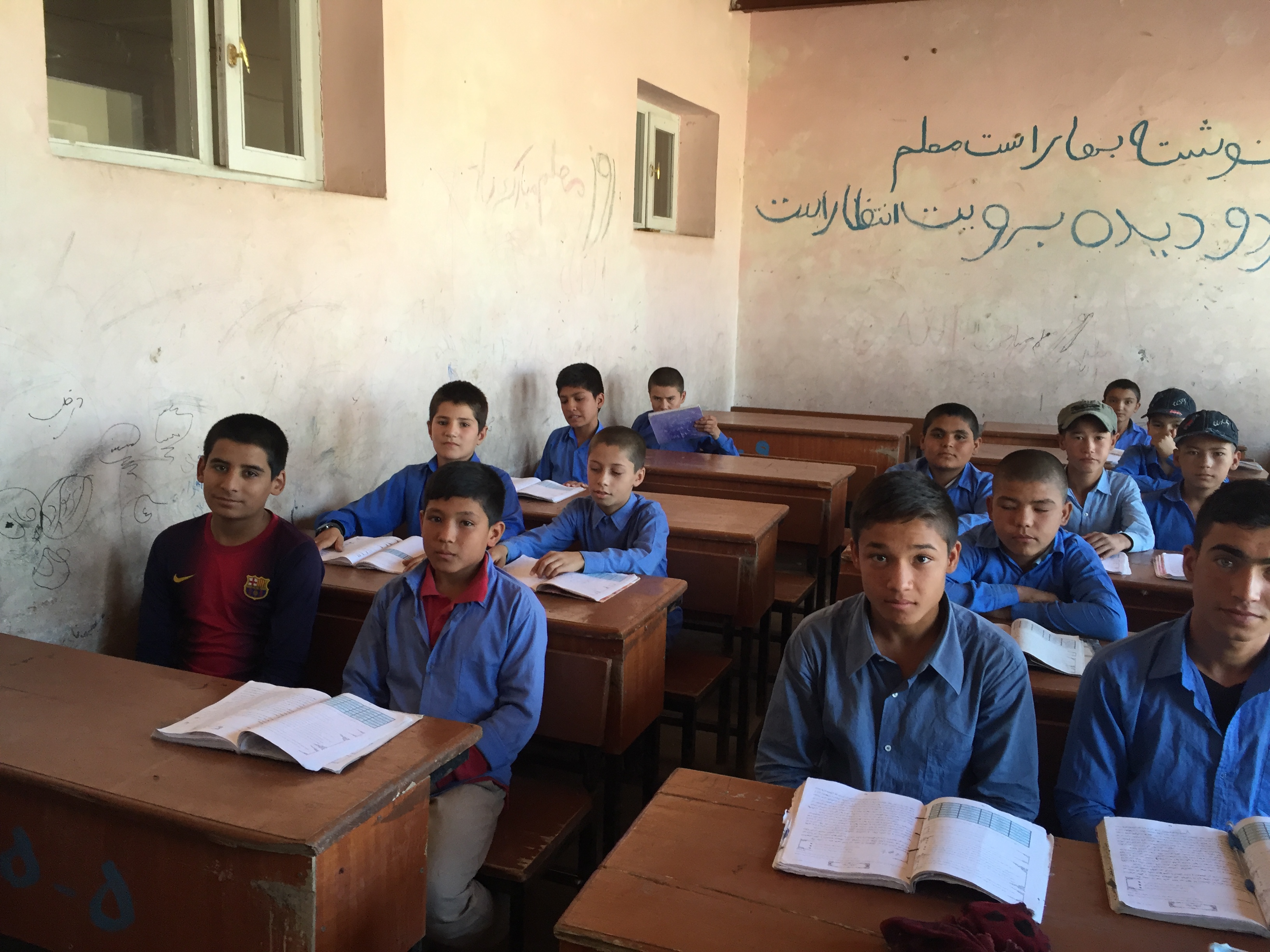 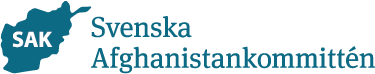 17
Foto: Christoffer Hjalmarsson
Foto: Anders Rosén
[Speaker Notes: Khalid ibne walid skola. Mazar-e Sharif]
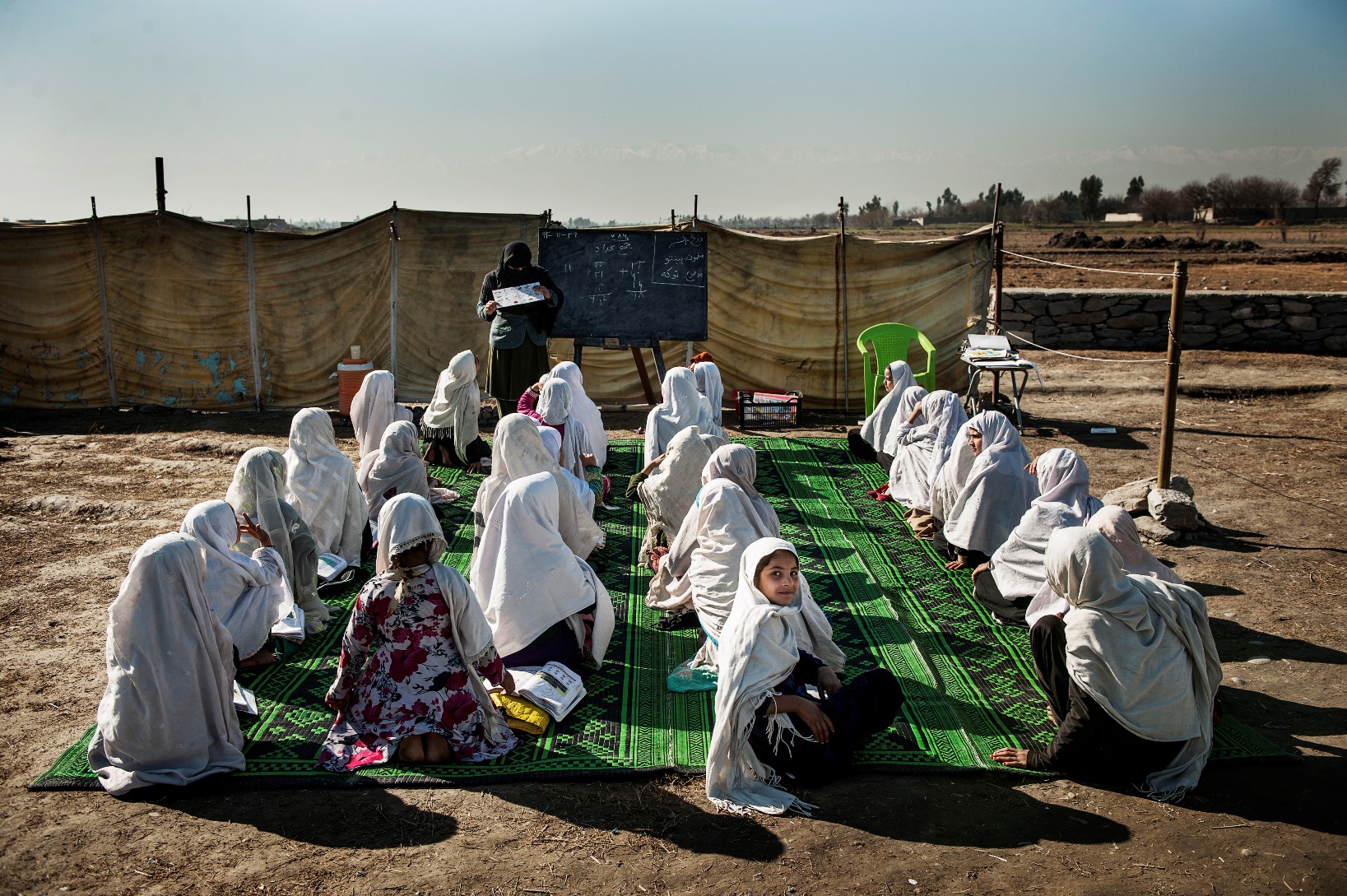 19
Foto: Malin Hoelstad
[Speaker Notes: Fotograf: Malin Hoelstad]
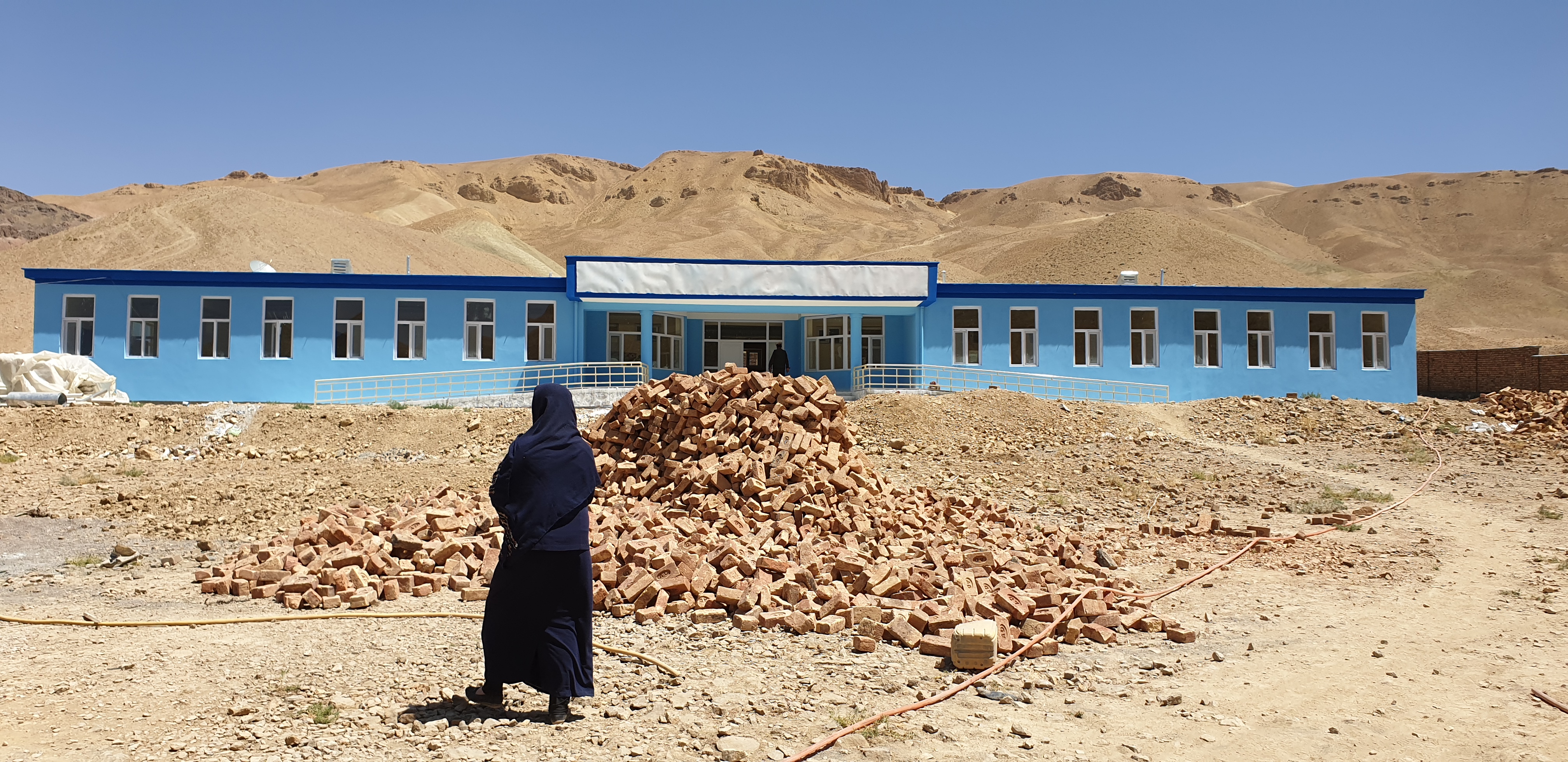 SAKs skola byggs i Yakawland i Bamyan augusti 2019
Foto: Enayat Adel/SAK
21
Menshälsa-resultat i både skola och hälsa
2018 deltog 10159 flickor och 775 mödrar i undervisningen om menshälsa 
268 kvinnliga lärare utbildades
Hygienartiklar i alla deltagande skolor
Foto: Huma Sultani
[Speaker Notes: MHM: menstrual hygiene management]
Rättvis tillgång till hälso-och sjukvård
Öka tillgång till hälso- och sjukvård 
Driver sjukhus och kliniker (1,6 miljoner patientbesök (2018)
Utbildar barnmorskor och sjuksköterskor
SAK har utbildat över 390 barnmorskor sedan 2004 ( det är två årig utbildning) och lika många sjuksköterskor
Foto: Malin Hoelstad
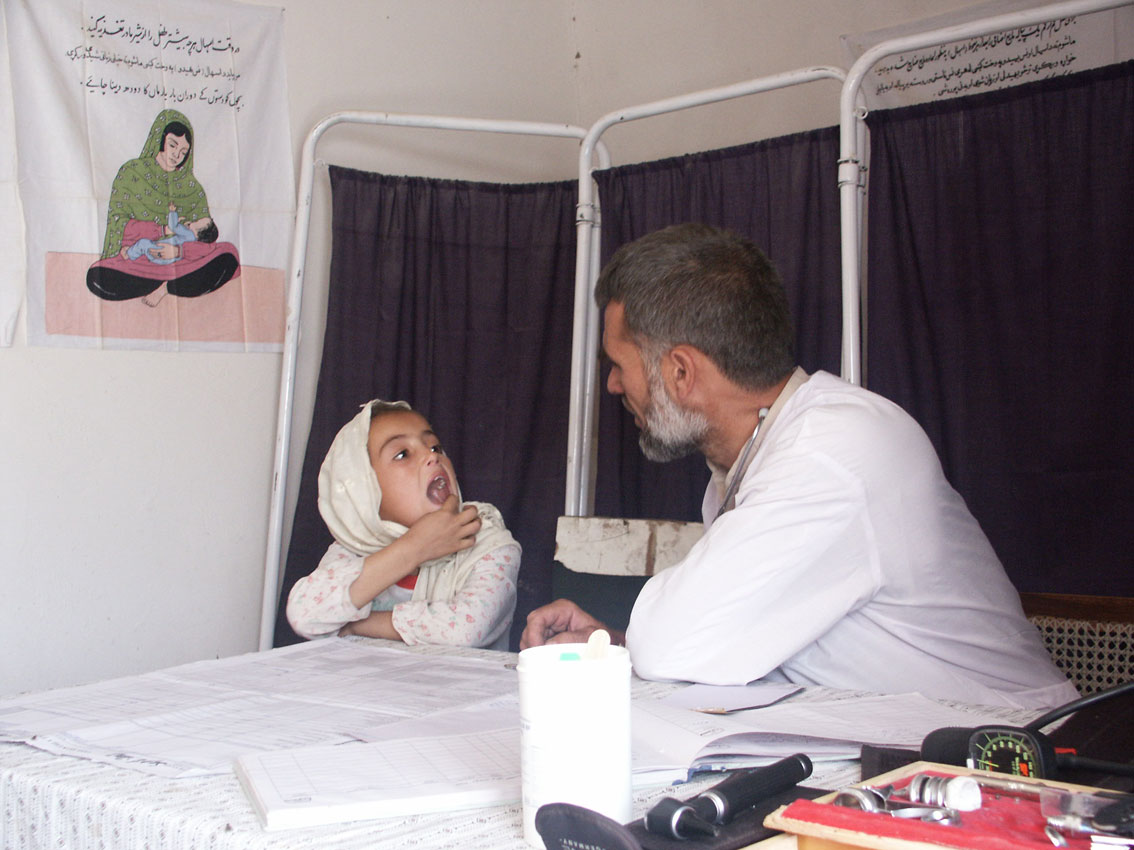 23
Foto: Malin Hoelstad
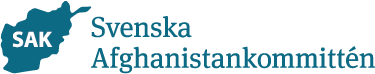 Rehabilitering av personer med funktionsvariationer
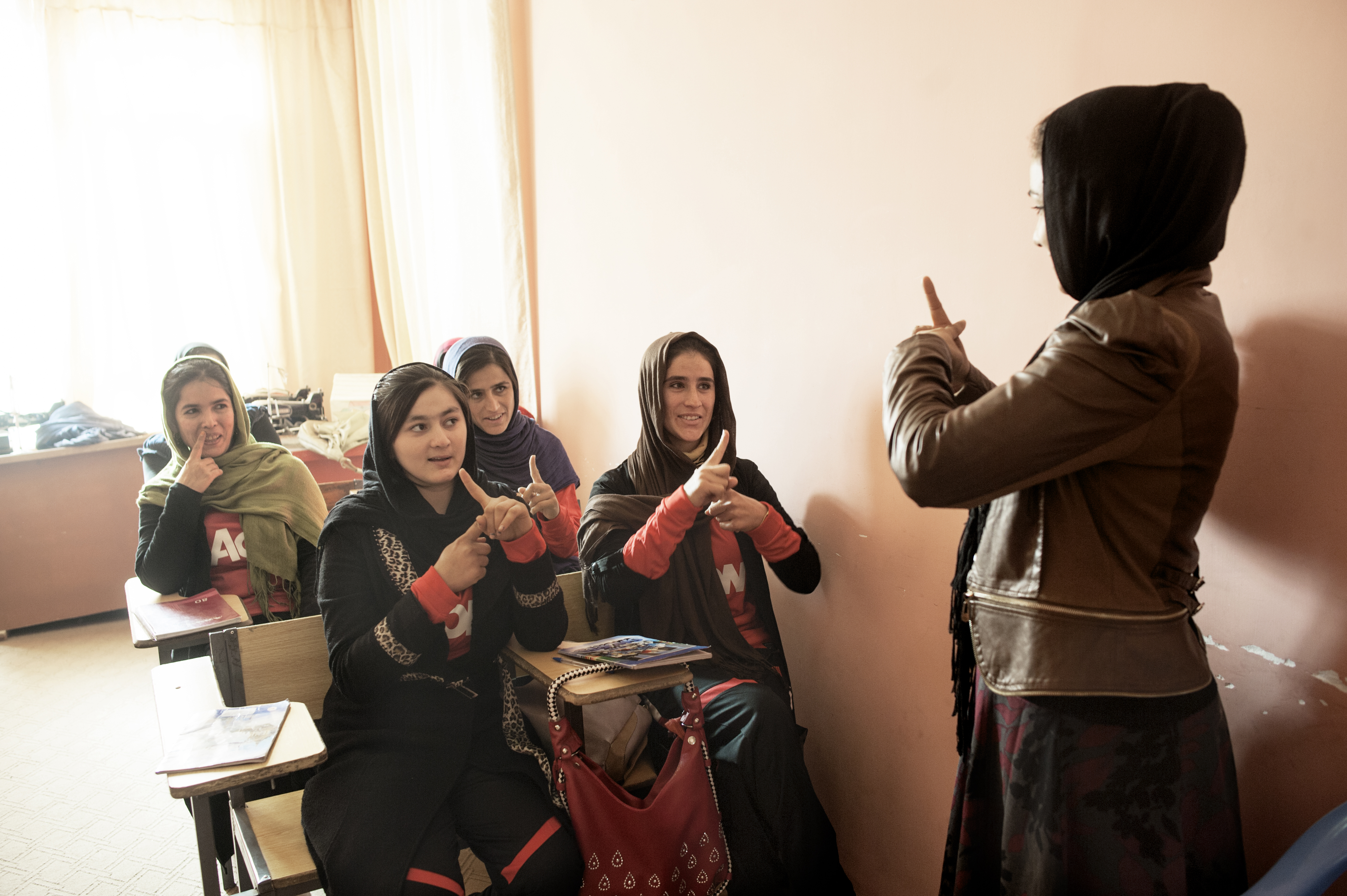 Foto: Malin Hoelstad
Foto: Kajsa Waaghals
[Speaker Notes: Personer med funktionsvariationer får hjälp med sjukgymnastik och ortopedisk hjälpmedel.]
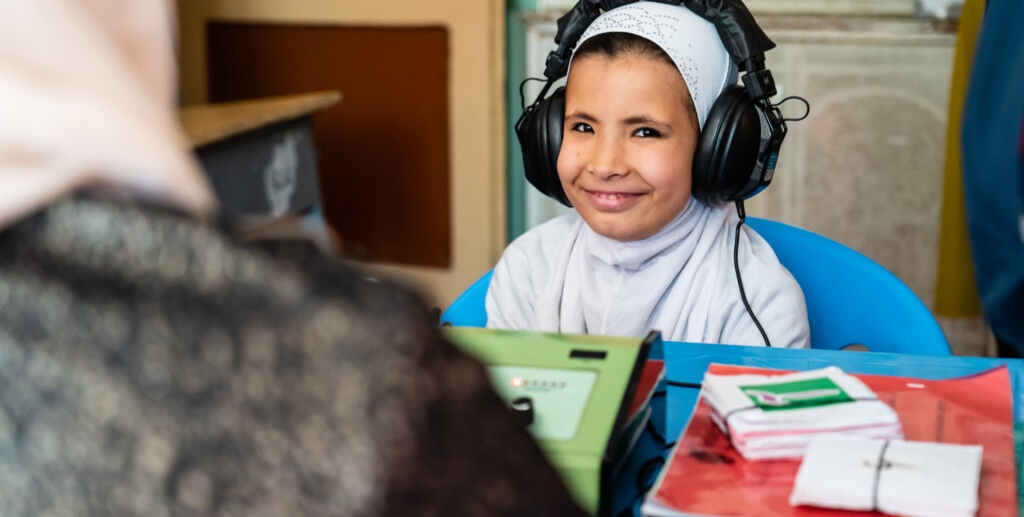 Farahanguz, 8 år, gör hörseltest på ett av Svenska Afghanistankommitténs utbildning- och rehabiliteringscenter. 
Foto: Kajsa Waaghals/SAK
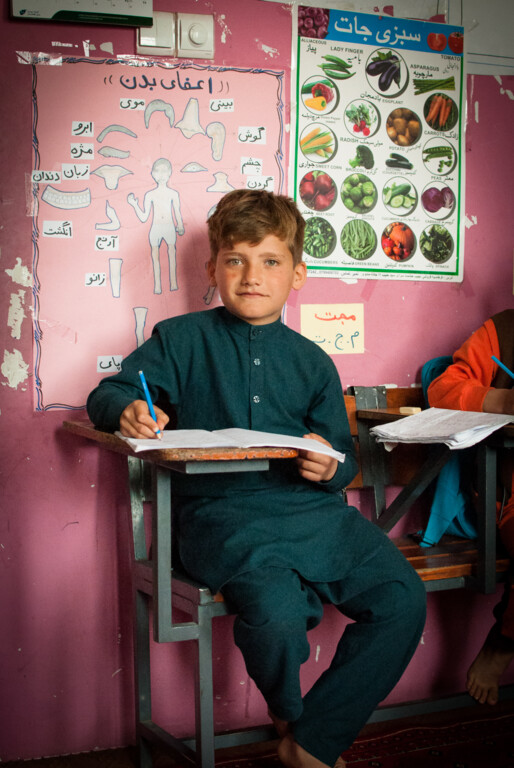 Mohammad Sangar, 10 år, säger att sportutflykterna på torsdagar är det bästa med skolan. 
Foto: Niclas Ericsson/SAK
27
Cricket för blinda
Foto: Christoffer Hjalmarsson
Landsbygdsutveckling
Stöd till utvecklingsarbete
Öka tillgång till rent vatten
Foto Niclas Ericsson
[Speaker Notes: Fotograf: Niclas Ericsson]
Förbättra försörjningsmöjligheter: SAK stödjer självhjälpsgrupper med utbildning och mikrolån, utbildar spar- och låneföreningar
VI STÅR UPP FÖR JÄMSTÄLLDHETEN
I ETT AV VÄRLDENS FARLIGASTE LÄNDER
FÖR KVINNOR
[Speaker Notes: Syftet med insatsen är att förstärka kvinnors försörjningsmöjligheter. 

Spar- och låneföreningar samt yrkesutbildningar bidrar till att skapa fler inkomstkällor på landsbygden för de mest utsatta grupperna. 
Vi hjälper också till med att kartlägga potentiella marknader. 

Kvinnorna i byn Charmgari har bildat ett kvinnoråd och skapat en sparbank (bild 1 till vänster)]
SAK stöder samhällsstyrning och engagerar medlemmar i samhället för att delta i beslutsfattandet i sina samhällen
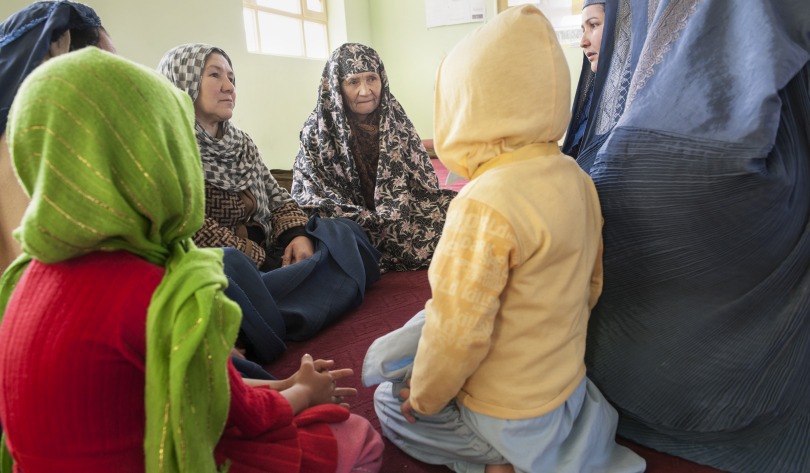 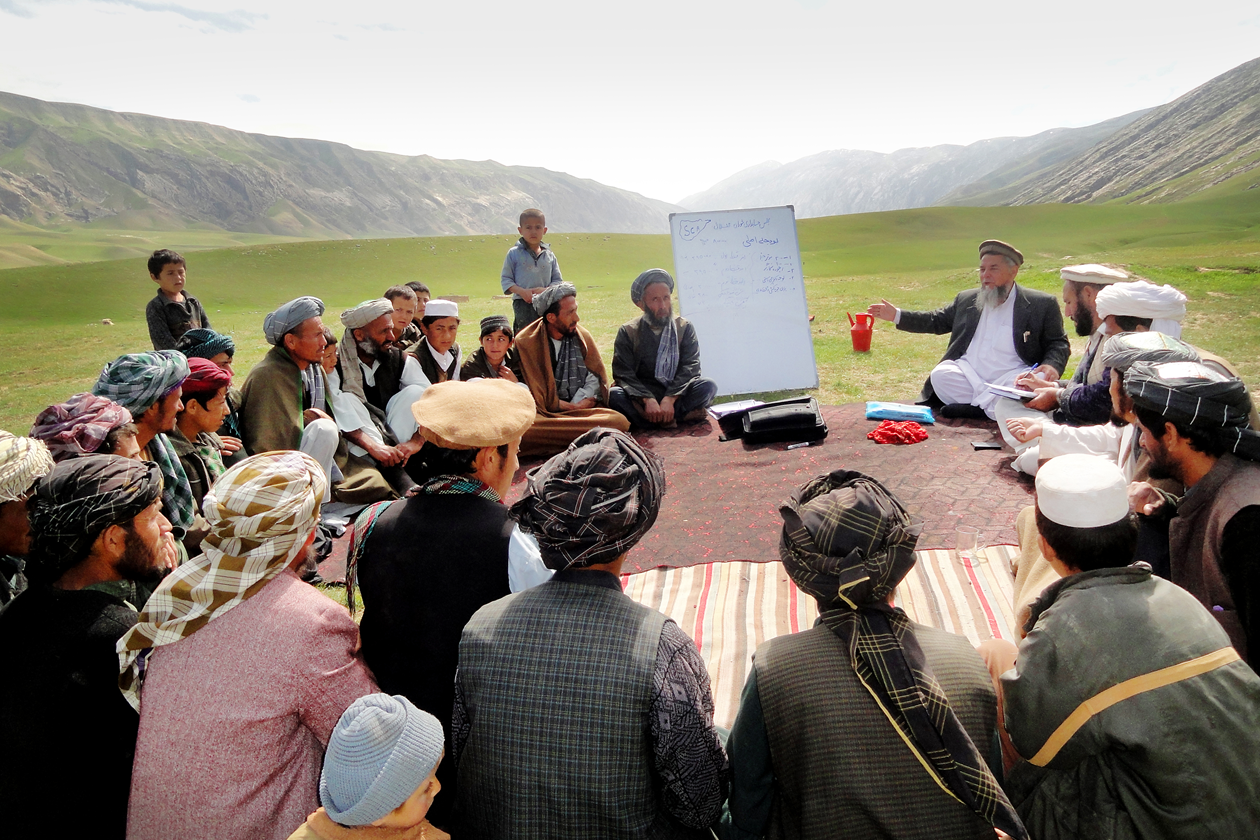 Foto: Malin Hoelstad
[Speaker Notes: Lokal samhällsstyrning

Byutvecklingskommitteer
NSP, Citizens Charter
Världens största byutv’s program
Försök att bygga ”samhällskontrakt”, minimistandards av service, ”rättigheter” på bynivå


Kvinnors delaktighet
Ingår i CDCs
Representation/deltagande i politiken (fler i parlamententen än i USA’s kongress)
Näringsliv, bowlinghallen
Media/kvinnoprogram

Infrastruktur 

Byutvecklingskommitteer
NSP, Citizens Charter
Världens största byutv’s program
Försök att bygga ”samhällskontrakt”, minimistandards av service, ”rättigheter” på bynivå


Kvinnors delaktighet
Ingår i CDCs
Representation/deltagande i politiken (fler i parlamententen än i USA’s kongress)
Näringsliv, bowlinghallen
Media/kvinnoprogram

Infrastruktur]
Vad och var i Afghanistan
Engagemang i Sverige
33
SAK i Sverige stöds av medlemmar och givare:
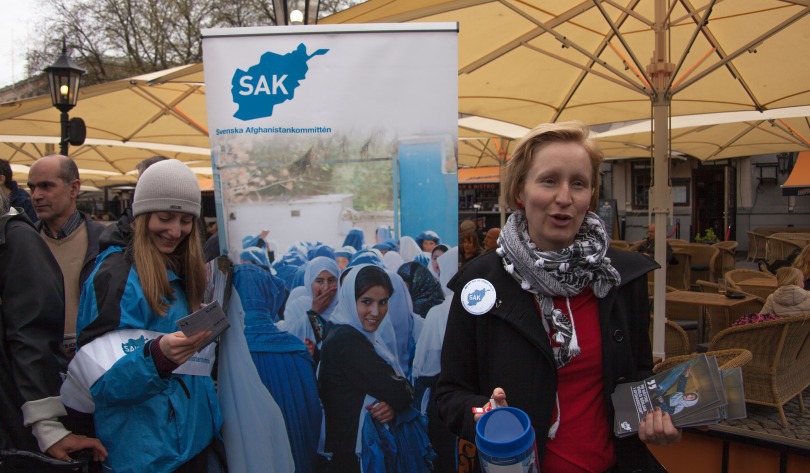 Medlemmar (2919), i 11 lokalföreningar och temanätverk
Privata givare (över 6000, (medlemmar kan också vara givare)
5760 anställda i Afghanistan och 22 i Sverige 22 (siffror för 2019)
34
Vad gör våra aktiva medlemmar?
Sprider kunskap om Afghanistan
Informerar om SAKs biståndsverksamhet i Afghanistan genom föreläsningar, seminarier och informationsmöten 
Bildar opinion för att främja solidaritet med Afghanistans folk
Insamling (samla in pengar genom olika aktiviteter)
Arrangerar kulturevenemang, bazarer, julmarknader
Skriver artiklar och göra intervjuer med lokalmedia
36
Vi är ingenting utan våra medlemmar och givare!
Bli medlem
Swisha till 900 78 08Avgiften är 280 kr för vuxen
120 kr för dig under 25 år eller studerandeSkriv "medlem" och Ditt namn i meddelandefältet
Ge en gåva nu!
Swisha valfritt belopp till nummer 900 78 08
eller gå in på
sak.se/stod-oss
Tack!